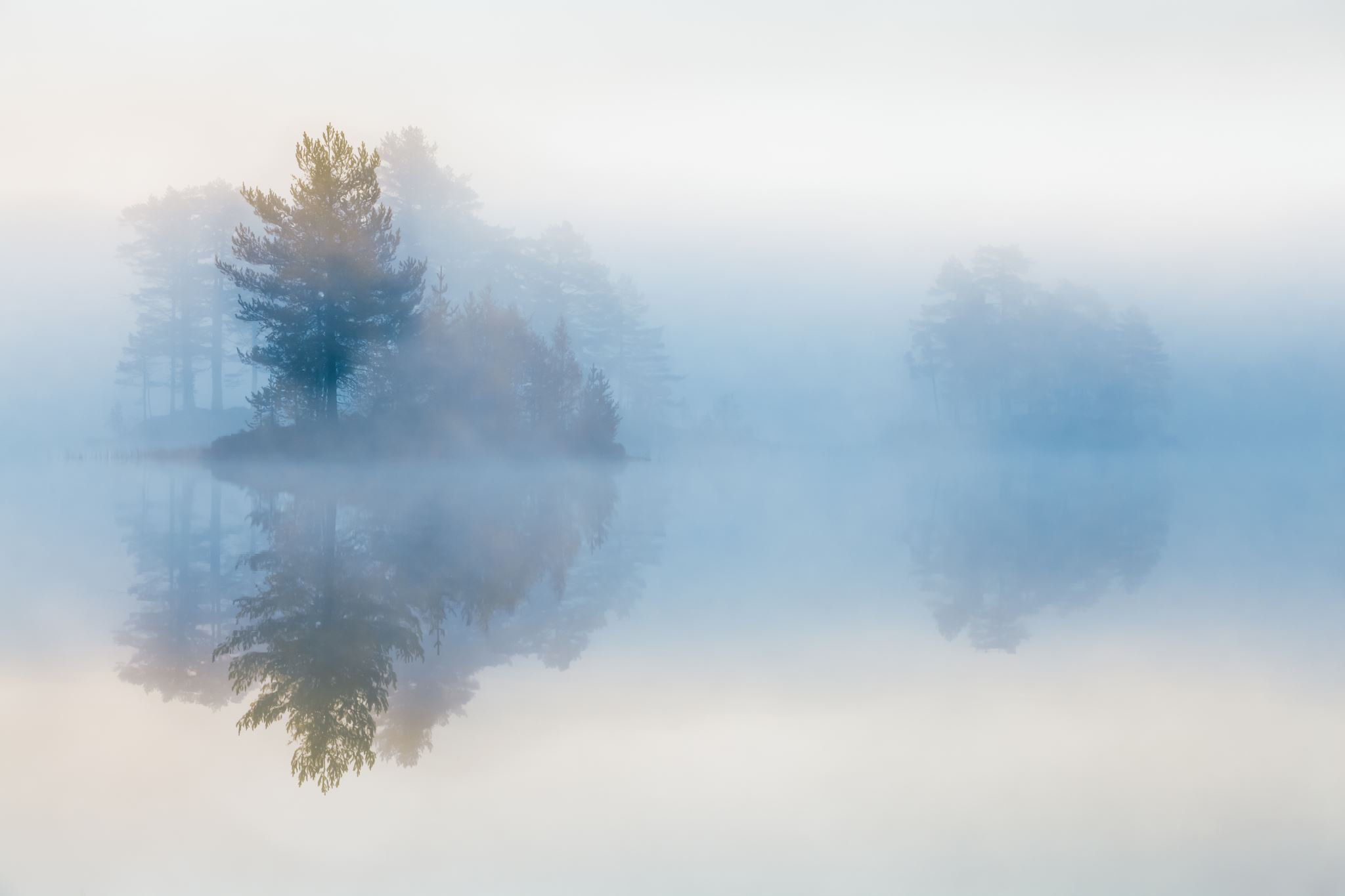 Finding Your Passion, Paying Your Bills, Loving Your Life
Raise the Barr, Access and Success/St Catherine University and the Student Parent HELP Center/ University of MN-TC
Finding Your Way Through the Mist
4/19/21
1
Presenter
Susan Warfield, MSW, LICSW
Program Director, the Student Parent HELP Center, University of Minnesota
Former academic advisor
30 years career development experience 
Former therapist specializing in career exploration
Taught Career Planning at the U
A Word About Passion
“Finding your passion” can be an overwhelming concept for some.
Choose the word that matches your definition of a fulfilling career which reflects your most true/authentic self. 
Purpose
Meaning
Authenticity
Happiness
?
The previous diagram can be adjusted for each person. One person’s “bubble” may be larger or smaller in certain areas than someone else’s. However, if they do not all meet in the center, it is unlikely you will find a sustainable career that provides the life you envision. 
If your Security and Income bubble takes up so much space it crowds out Passion and Purpose you may wind up in a job that pays well but you hate going to each day, “secure but bored or unhappy”. If your passion bubble is so large it crowds out your Income to Student Debt Ratio and Your Income bubble, you can wind up economically insecure at a job you enjoy, but eventually leave in order to pay the bills. 
Try playing with these bubbles on your own. Which would you make larger or smaller according to your needs, desires and circumstances?
Not Everyone’s Bubbles Are the Same Size
What if Paying the Bills or Debt Tolerance Bumps Passion?
1/3 of your life is spent at work, so loving what we do is key to a fulfilling life.
Our lives are also larger than our careers.
Look at the whole picture.
Can your passion become a hobby or even “side gig” if it will not meet your security needs?
What if Your Grades and Abilities Don’t Fit Your Passion?
You will never truly be happy doing something that is a constant struggle.
You will find something that closely meets your initial passion if you let go, get help and explore. 
Review your transcript! Ask for help and find something you are good at that meets the same life purpose/passion.
Call in the experts! Mentors, advisors, counselors.
It All Starts with Major Selection
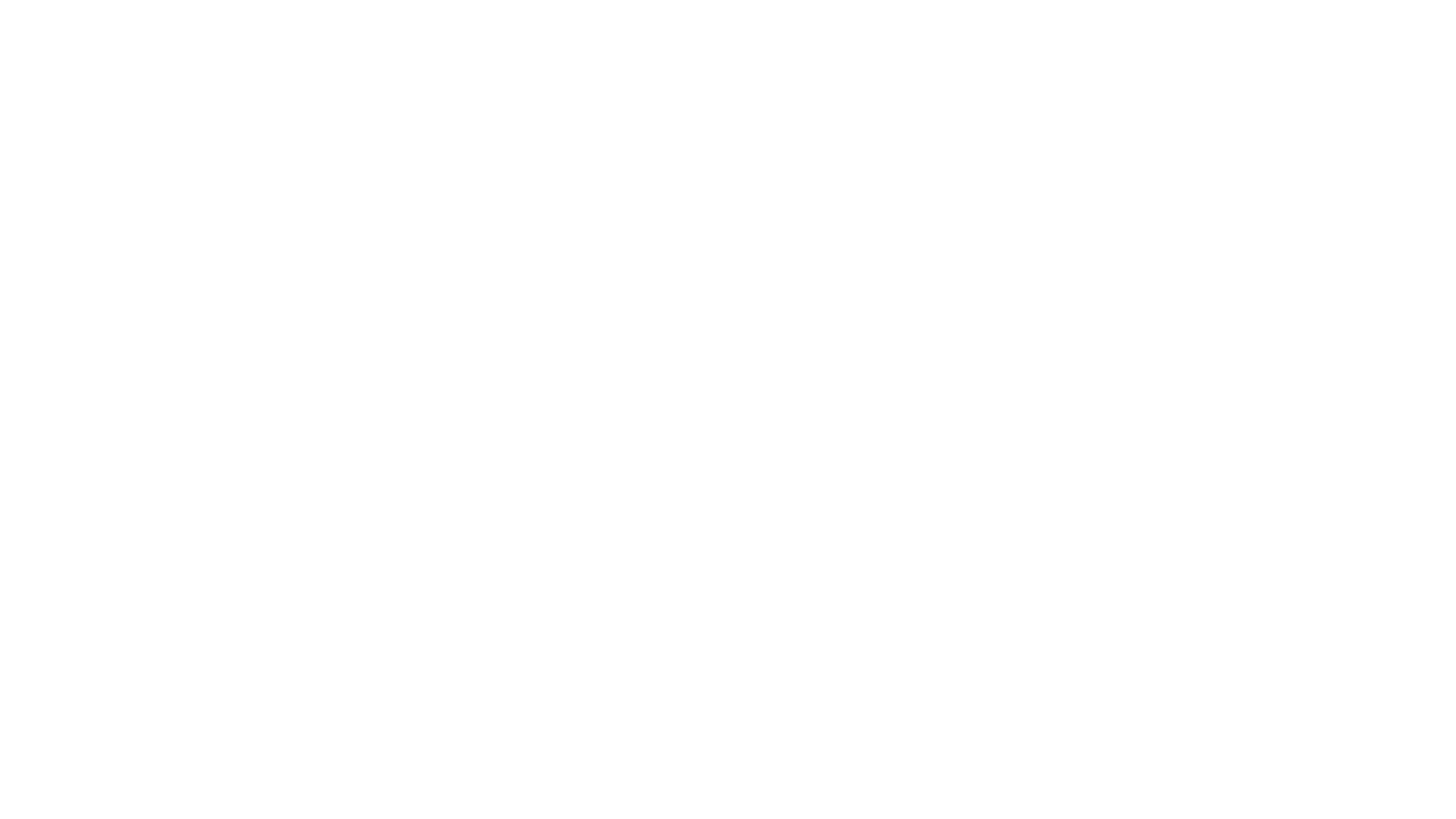 Is there a class that really got you excited? 
Ask to meet with the Professor and discuss their field
Go through the entire majors list of your college or planned college and see if there are things that you are interested in.
Explore news stories or interviews with people who do something you have never thought of.
Even if you know what you want to do and it’s the perfect fit, there will be people you meet and jobs you take that will lead you in places you cannot see now…it is a lifelong journey.
Allow for Serendipity
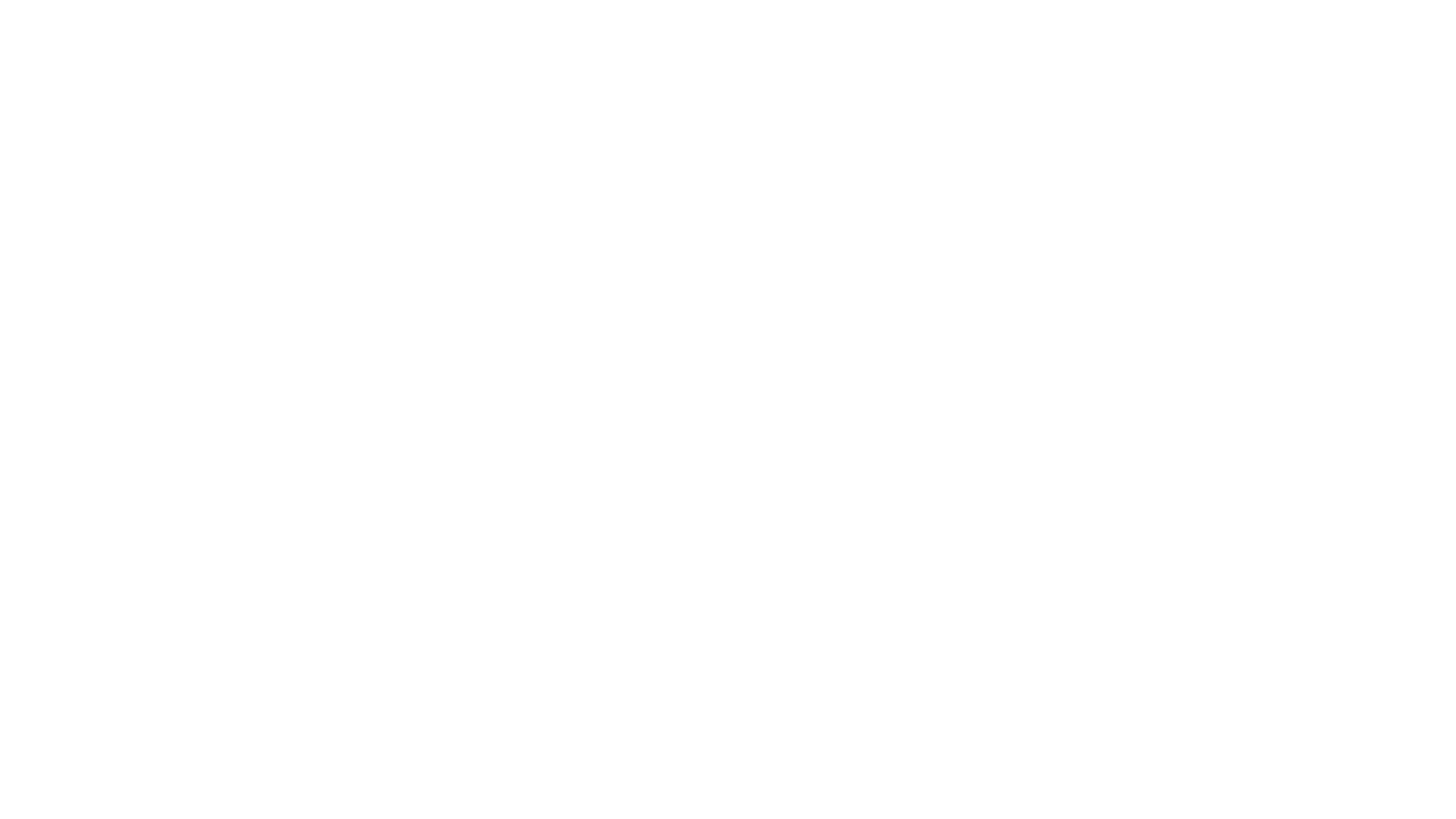 Use LinkedIn: You might not be able to network in-person but you could connect on-line.
Avoid time wasters: If you use campus career services, explain that you have limited time and more life experience and you prefer to meet with staff not a student advisor.
Use technology: You might not have time to drive to an informational interview, could you squeeze in a 20 minute interview on Zoom?
You might not be able to do a free internship, but could you take a credit bearing service-learning class?
Options for Busy Parents
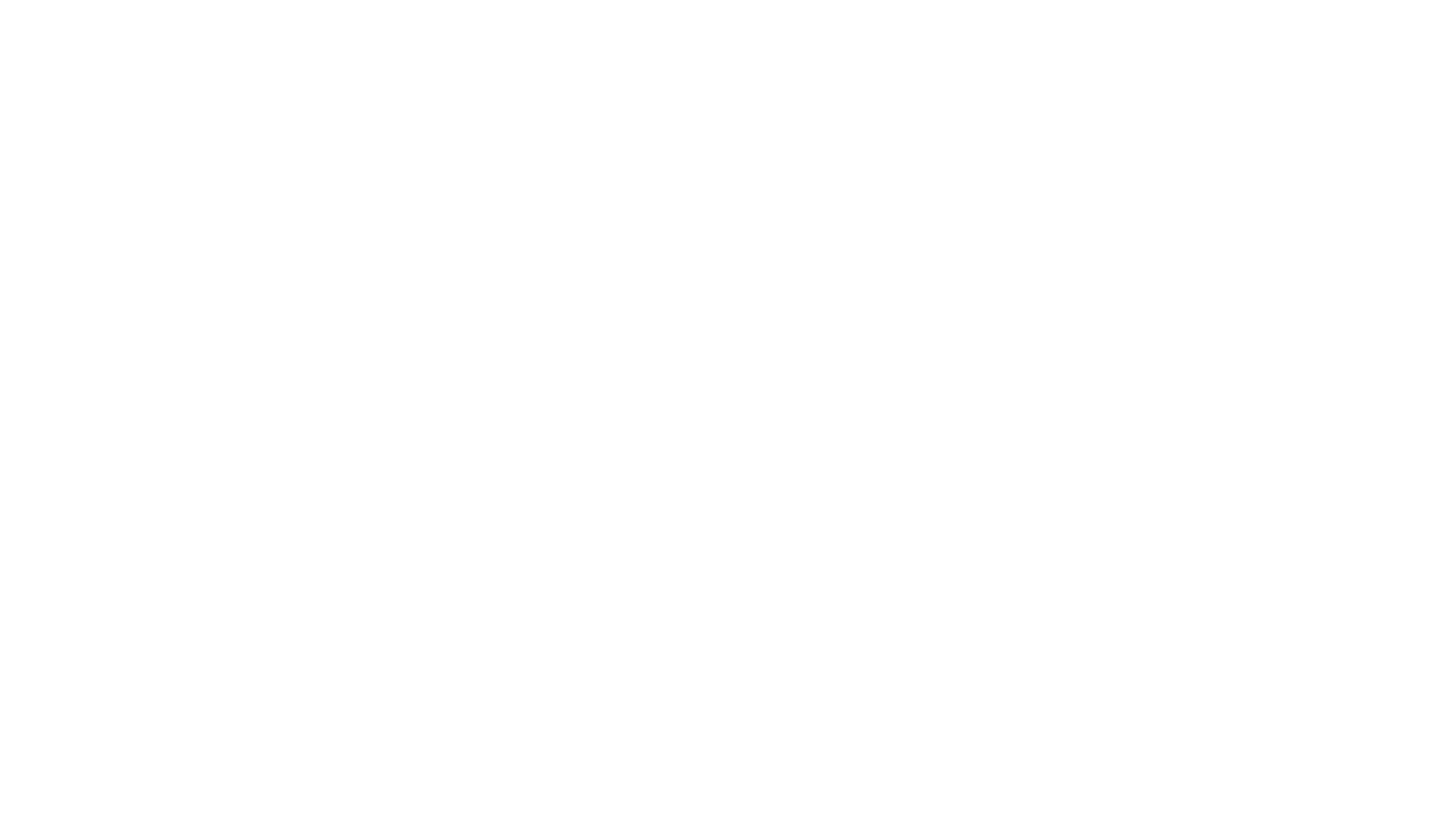 When Things Go Wrong
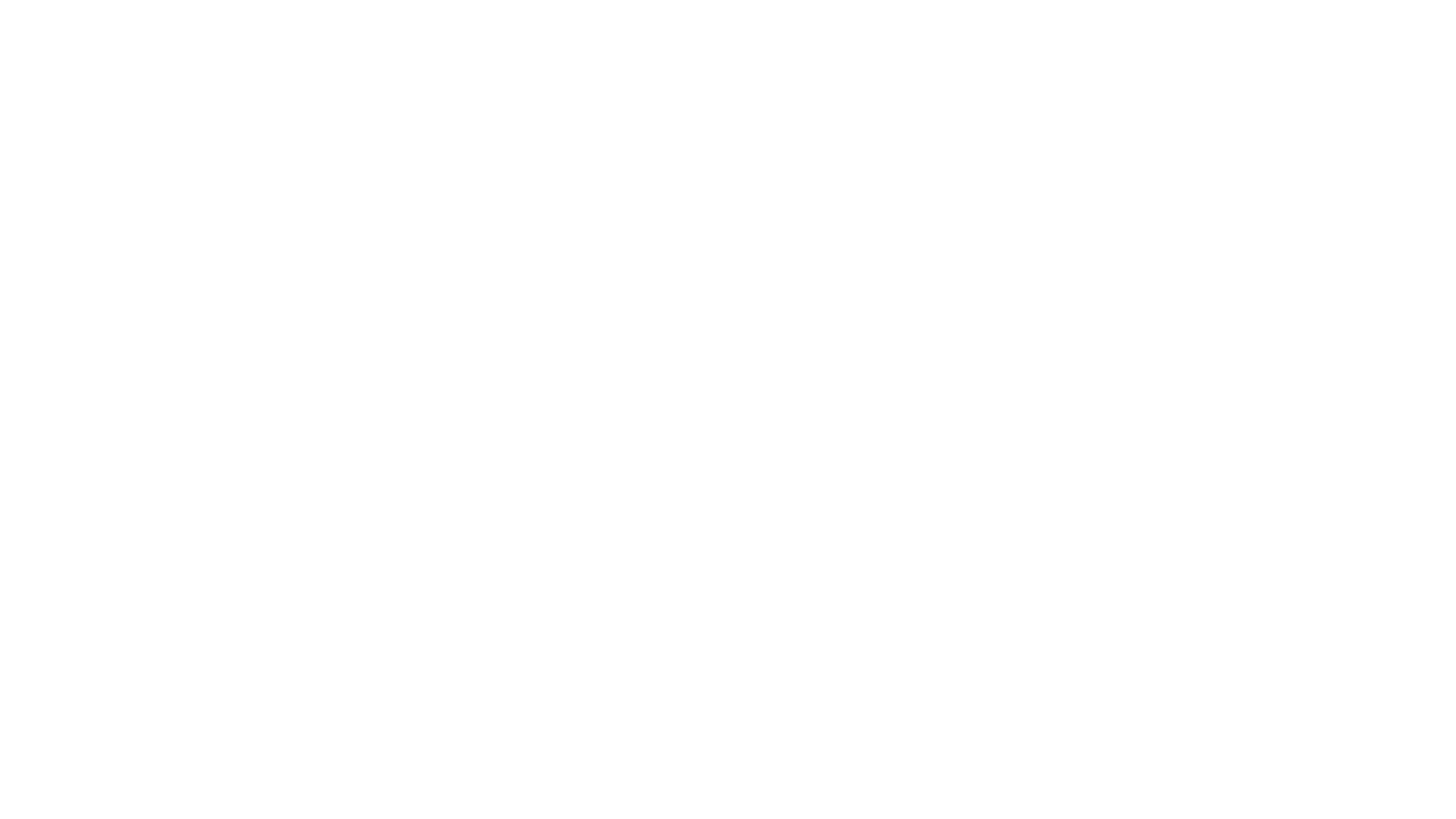 Continuing to insist on a major you are not good at and cannot pull As and Bs in.
Bad Grades=Bad Choice
Getting stuck on a passion or choice that does not fit your abilities and winding up with no degree at all or a field where you cannot be competitive.
Ex: fair grades in science that will not be enough to get you into med school
Not considering the realistic costs of your plan in terms of 
Money/debt
Time
Financial aid limits
Cost to family security or relationships
Worst Mistakes and Biggest Road Blocks to Happiness
Think of Themes of Careers that Will Meet Your Needs
Example
Combining a Passion and Payng the Bills
Plan B
Happiness is often related to how flexible we can be and how easily we can go to Plan B.
Many, many people have wound up wonderfully happy with Plan B.
Plan B was often the Universe’s Plan A, we just didn’t know it.
If you take the time to find your True North (Authentic Self) Plan B will be fantastic.
Words from Mr. Rogers
“When I was a boy and I would see scary things in the news, my mother would say to me, "Look for the helpers. You will always find people who are helping.” 
Fred Rogers
Where are the “Helpers”
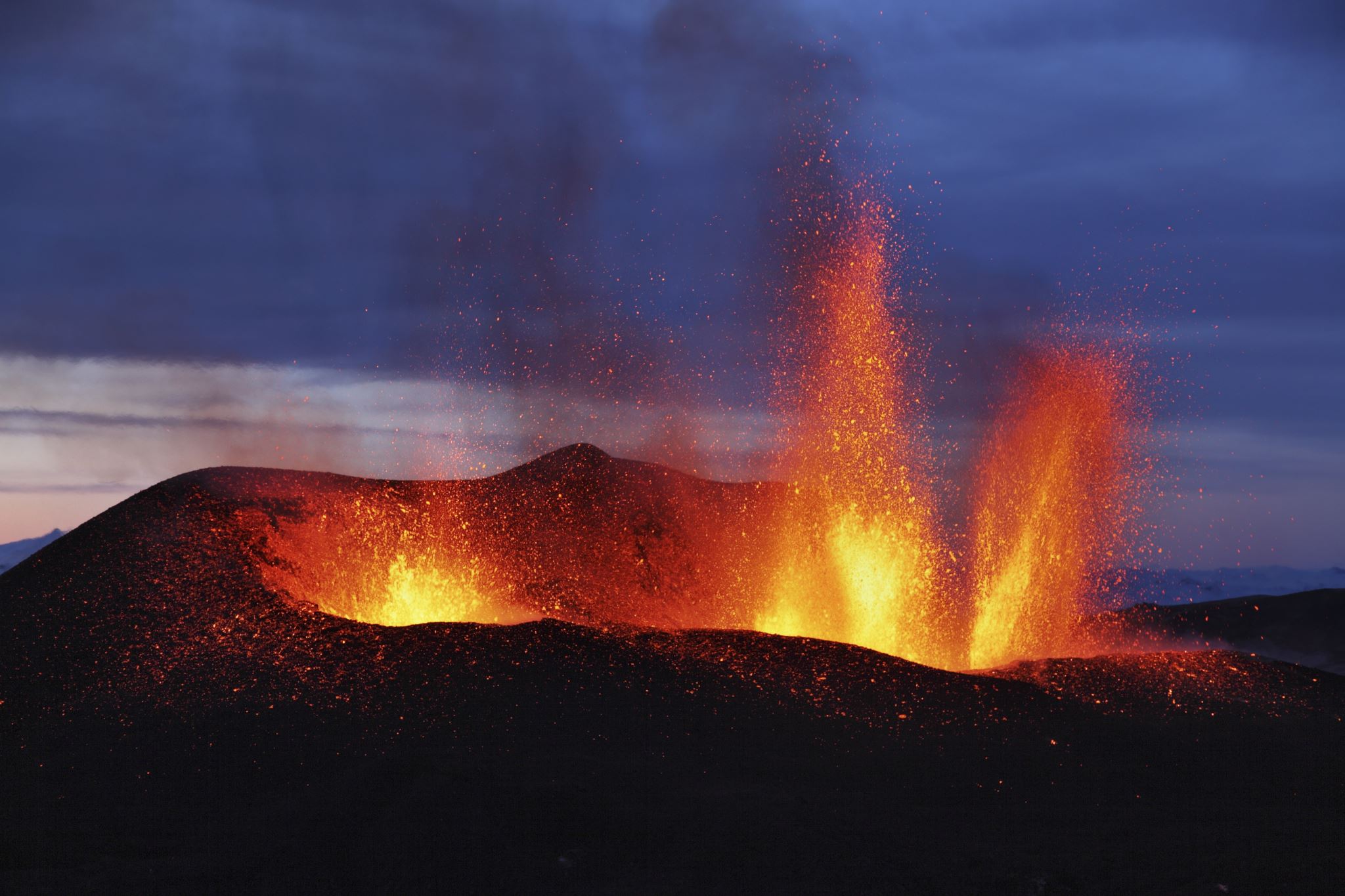 What are Today’s HOT Careers?
Fastest Growing Jobs for Next Decade
From 100 Best Jobs US News and World Reports
HVAC Technician
Environmental Science
Mortuary Science
Wind Turbine Technician
Actuary Science
Show Runner
Climatologist
Airfield Operations Specialist (One of the Top Growing Fields in California!, Forbes)
Epidemiology
Human Resources Specialist
Agriculture and Food Management
Construction Management
Product Design
Sustainable Systems Management
Health and Wellbeing Sciences
Career Quiz: How Many Have You Heard Of?
Don’t Push the River, Life is Easier When You Find Your Flow!
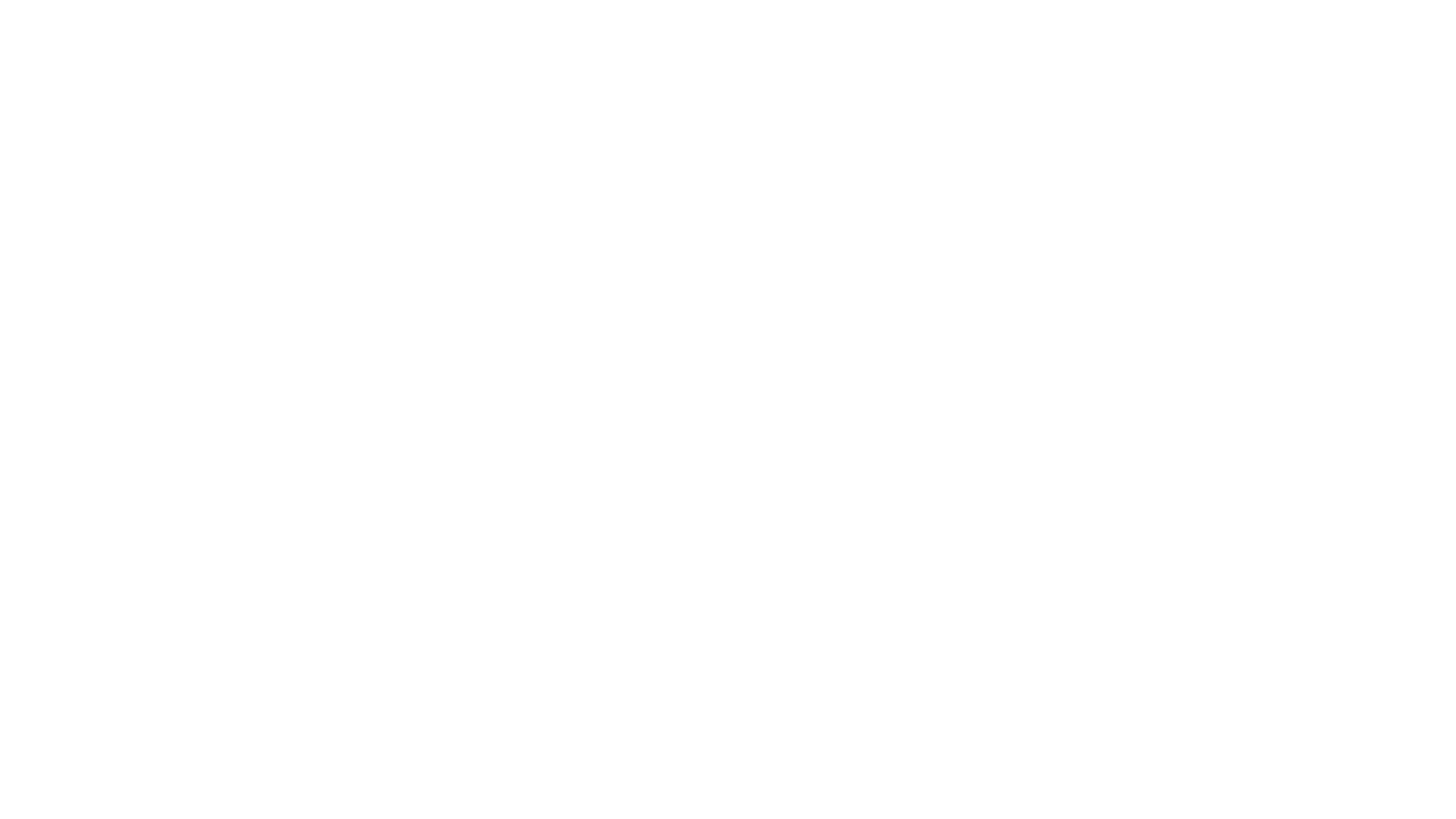 Know Yourself: Your Authentic Self and Career Fit 
What do others tell you are good at?
What do you think you’re good at? What “proof” do you have that tells you this?
Where do you get your best grades?
What subjects did you get the most compliments and positive feedback from teachers/profs?
What work environment do you see yourself working in?
Can you envision sitting inside at a desk all day?
Do you need to work outside?
Do you want/need to be mobile?
What is your ideal, day to day work environment? Office? Traveling? Creative or Aesthetically pleasing? Inside or outside? 
Are you an introvert or an extrovert? People person or not? (It is ok to admit you are not a people person!) Or are animals/plants/gadgets your thing?
If you want to work with people: Adults? Children? Teens? Families?
If you want to work with people, are you helping them, selling to them, serving them and do you want it to be your primary duty?
If you want to go into health or medicine, are you ok with bodily fluids? Blood?       Can you work under stress?
How well do you tolerate stress?
Is prestige important to you? Do you want others to defer to you?
How much autonomy do you need? Do you like complete control over your day and duties? Can you accept authority?
How many hours a week do you want to work? Do you have the capacity to work more than 40 hours a week? If not look for jobs/careers that offer better work/life balance or manageable work schedules.
Do you like to work alone or on a team? A mix of both?
How much money do you need to and want to make?
Susan’s Authentic-Self Career Inventory: There Are No Wrong AnswersSusan Warfield, MSW, LICSW
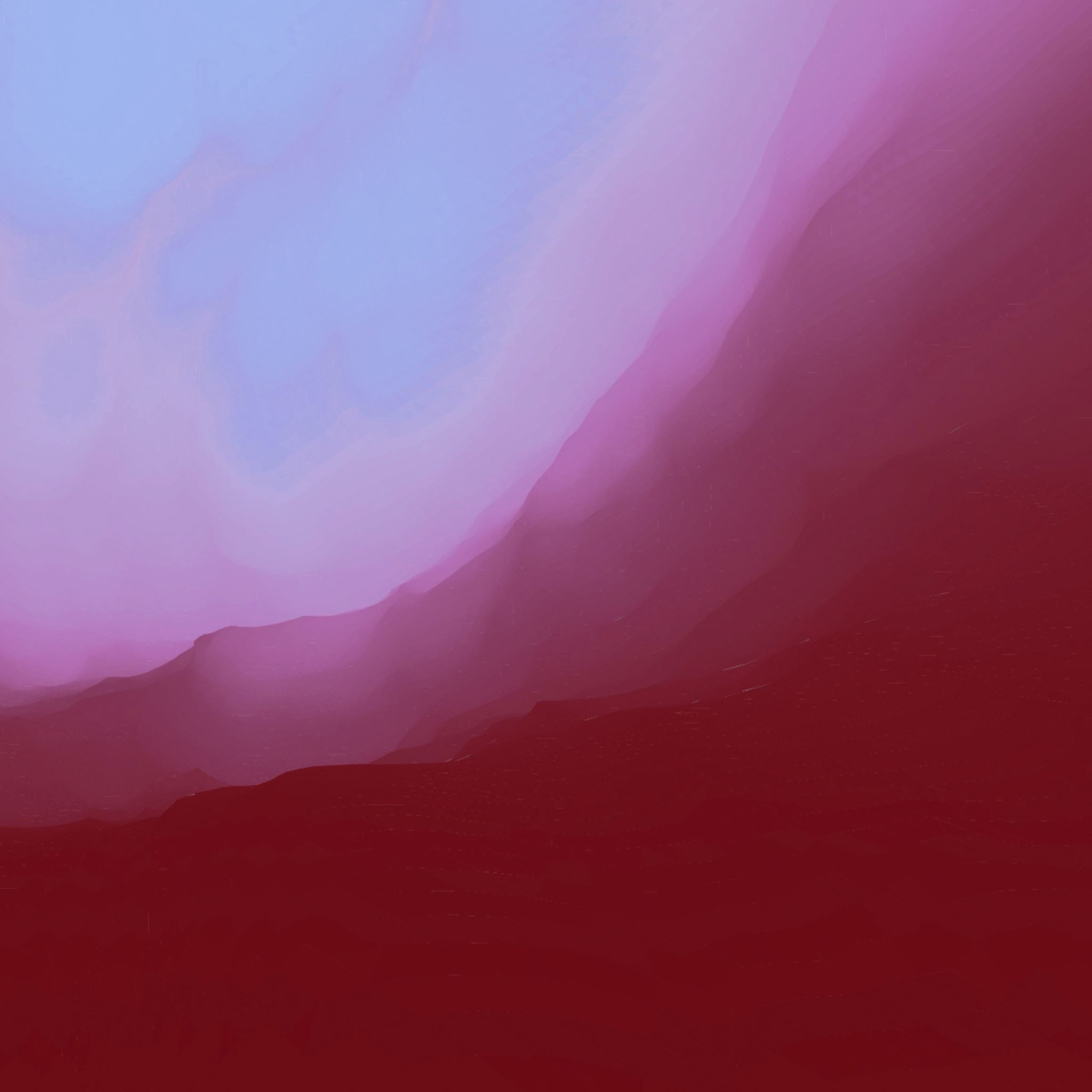 Q and A
Review of Future Raise the Barr Transfer Student Parent Events
Brenda Coronel, Student Parent and RTB Consultant